Erfgoedzorg en –onderzoek: registratie, beheer en ontsluiting van collecties
Case: Jenevermuseum, Hasselt
Studiedag 'Vlaams-Brabant drinkt', 10 mei 2014
Collectie in cijfers
Museum
Sinds 1982
Belgisch gedistilleerde drank
Jenever en likeur in het bijzonder
vzw Nationaal Jenevermuseum Hasselt: eigenaar collectie
Ca. 25.000 collectiestukken
1 collectiebeheerder / 1 registrator
Studiedag 'Vlaams-Brabant drinkt', 10 mei 2014
Collectie in 9 deelcollecties
Kerncollectie
Productieapparatuur
Verpakkingsmateriaal
Promotiemateriaal
Consumptiemateriaal
Archivalia
Beeldende kunst
(Materiaal nevenactiviteiten)
Collectie documentatiecentrum
Studiedag 'Vlaams-Brabant drinkt', 10 mei 2014
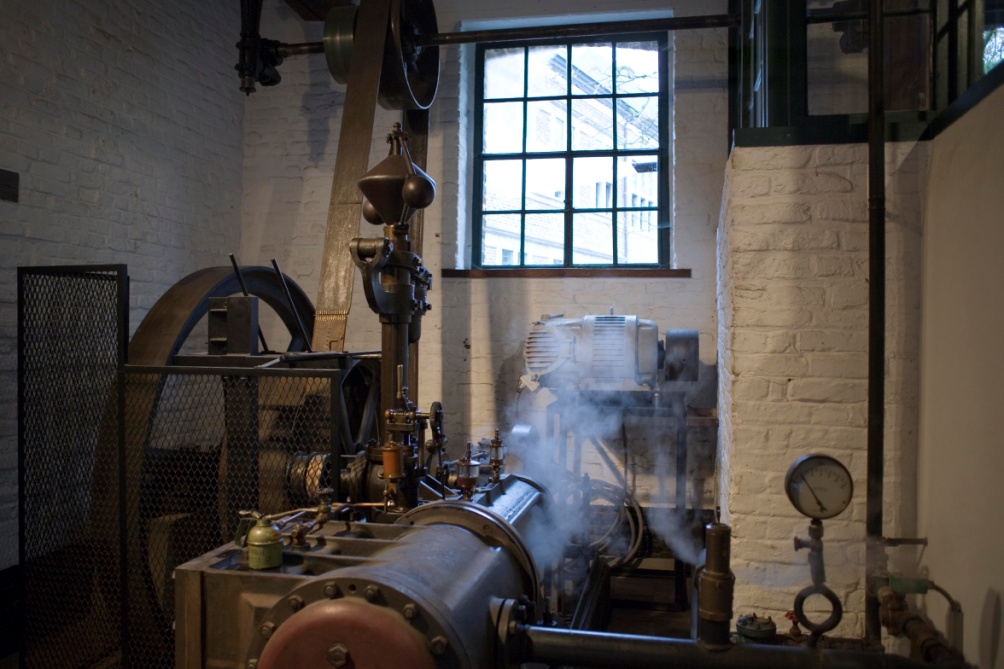 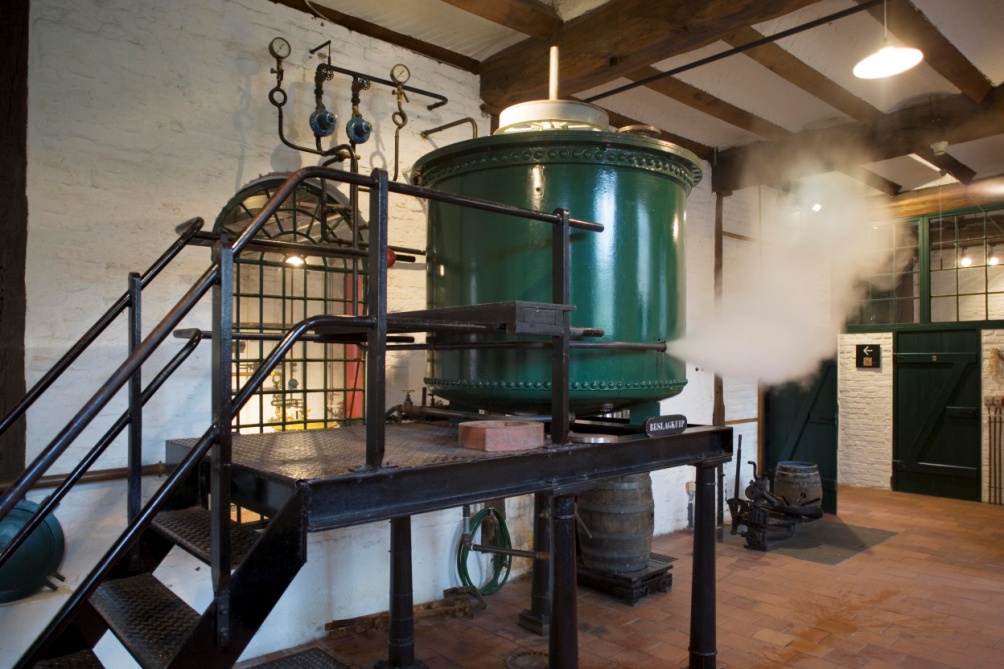 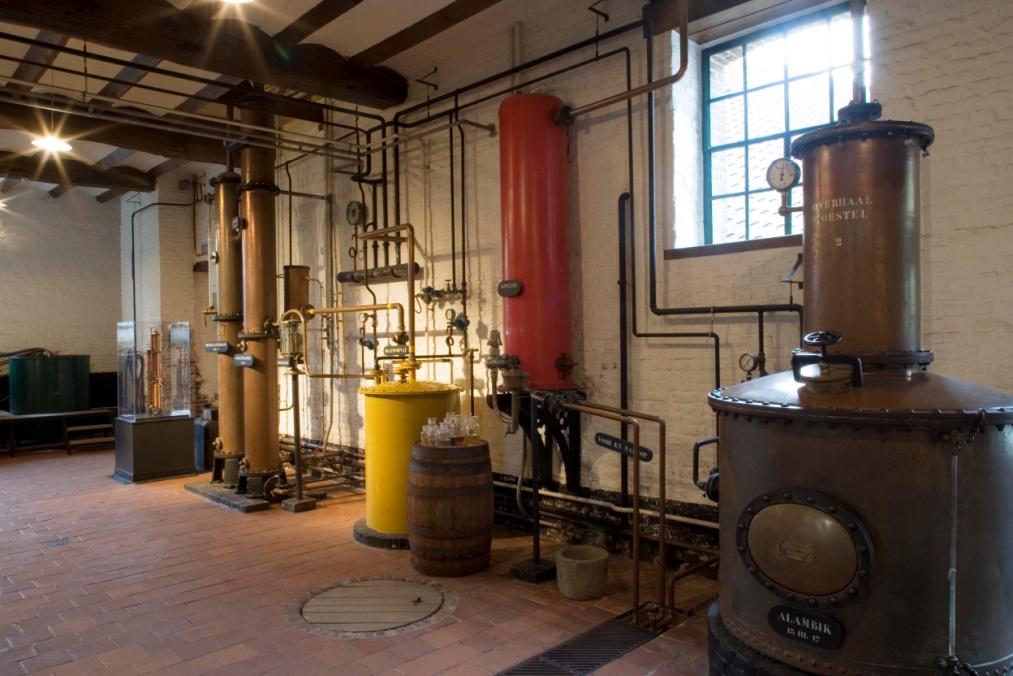 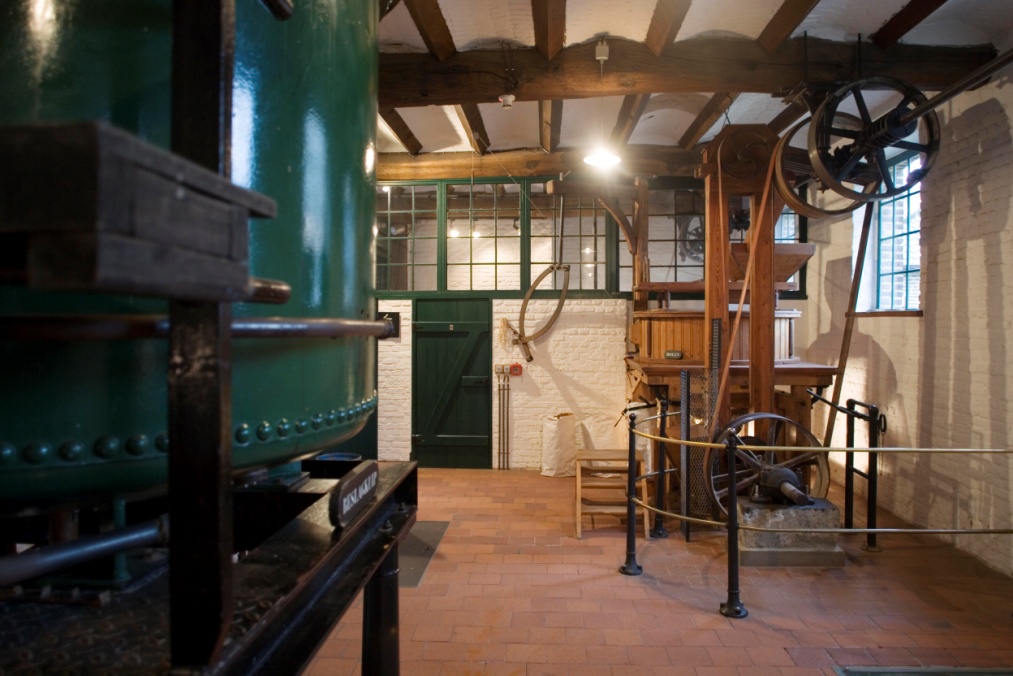 KERNCOLLECTIEsite, stookinstallatie, stoommachine, graanmolen
Studiedag 'Vlaams-Brabant drinkt', 10 mei 2014
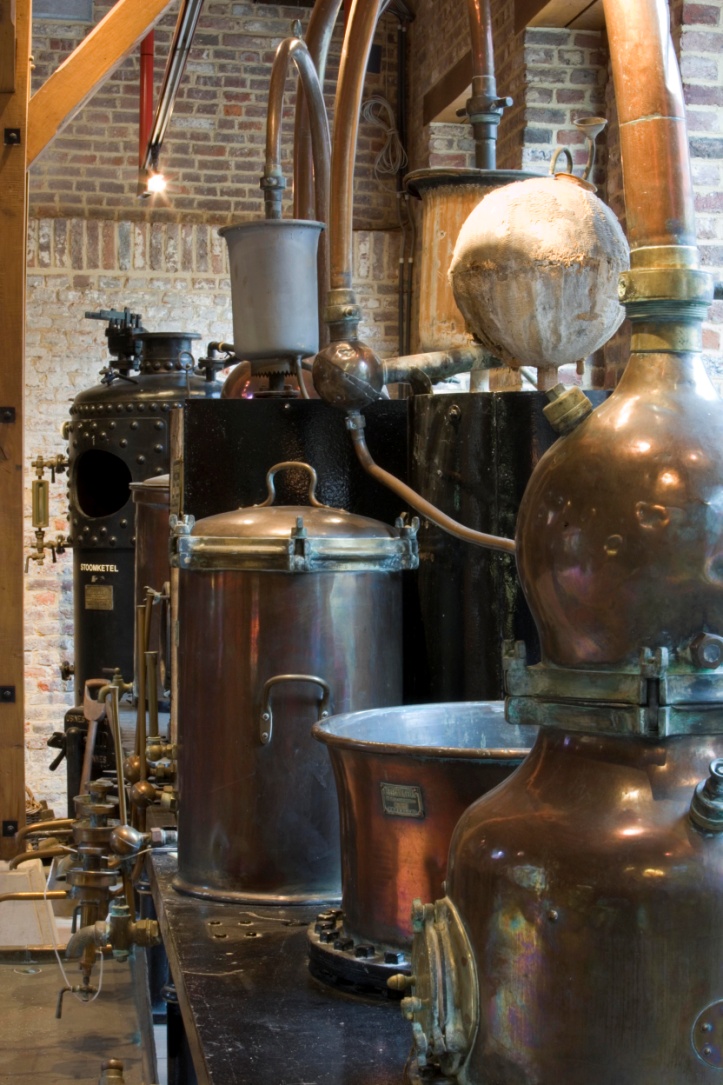 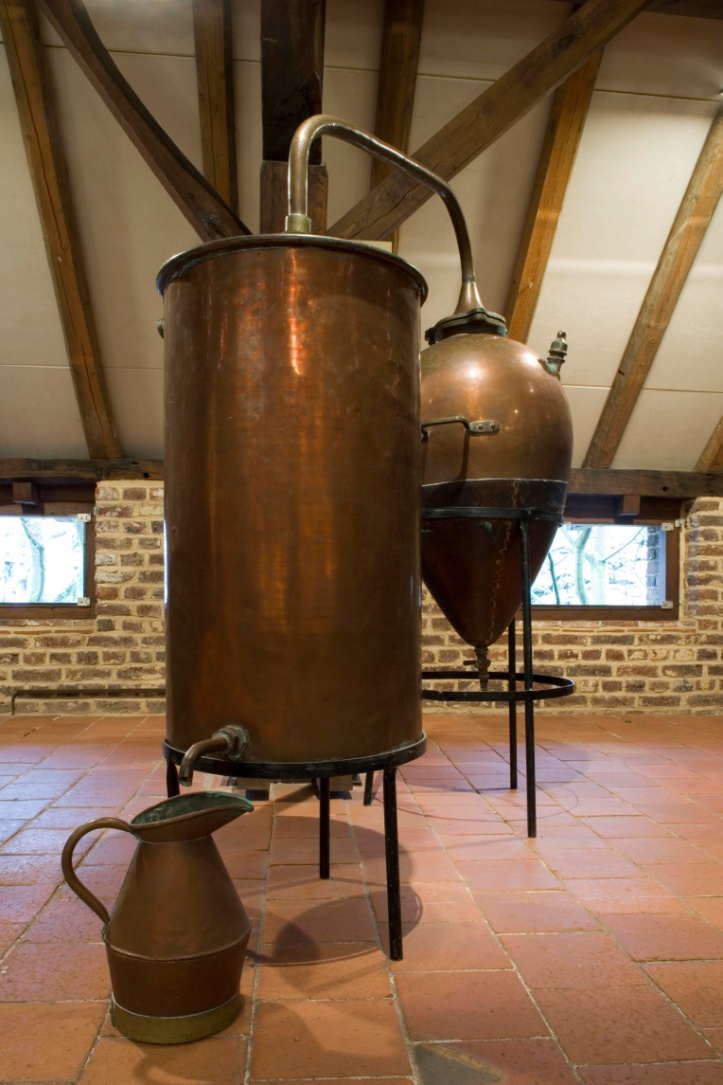 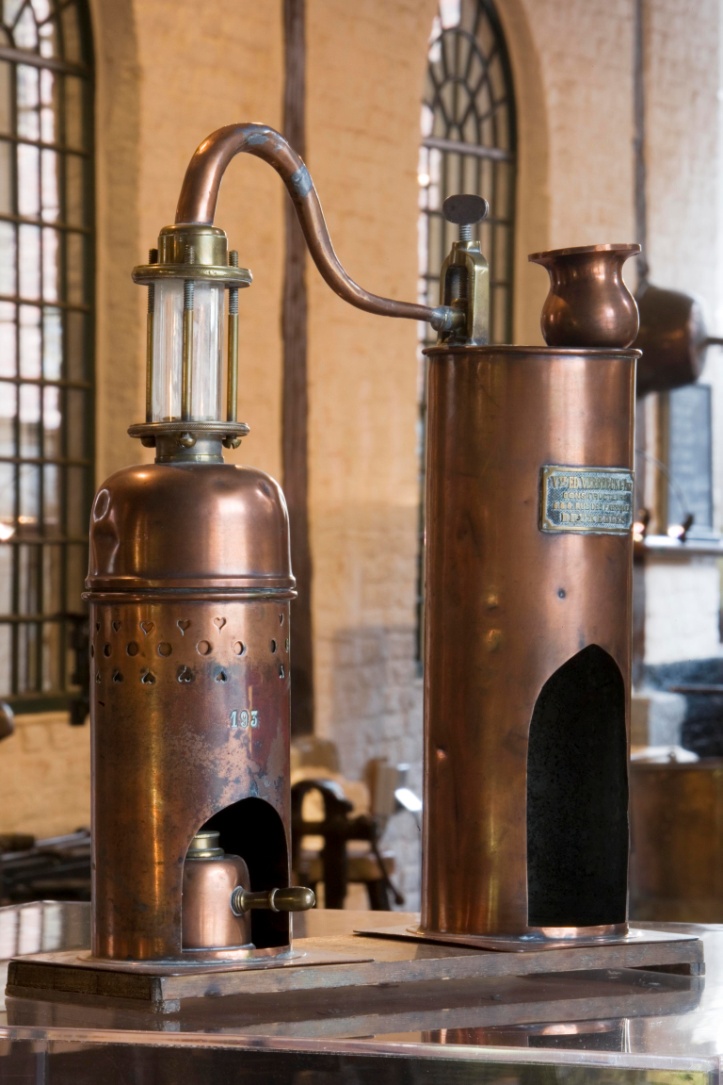 PRODUCTIEAPPARATUUR
distilleertoestellen, pompen, filterapparatuur, capsuleermachines, etiketteermachines, flessenspoelmachines, vulapparatuur, …
Studiedag 'Vlaams-Brabant drinkt', 10 mei 2014
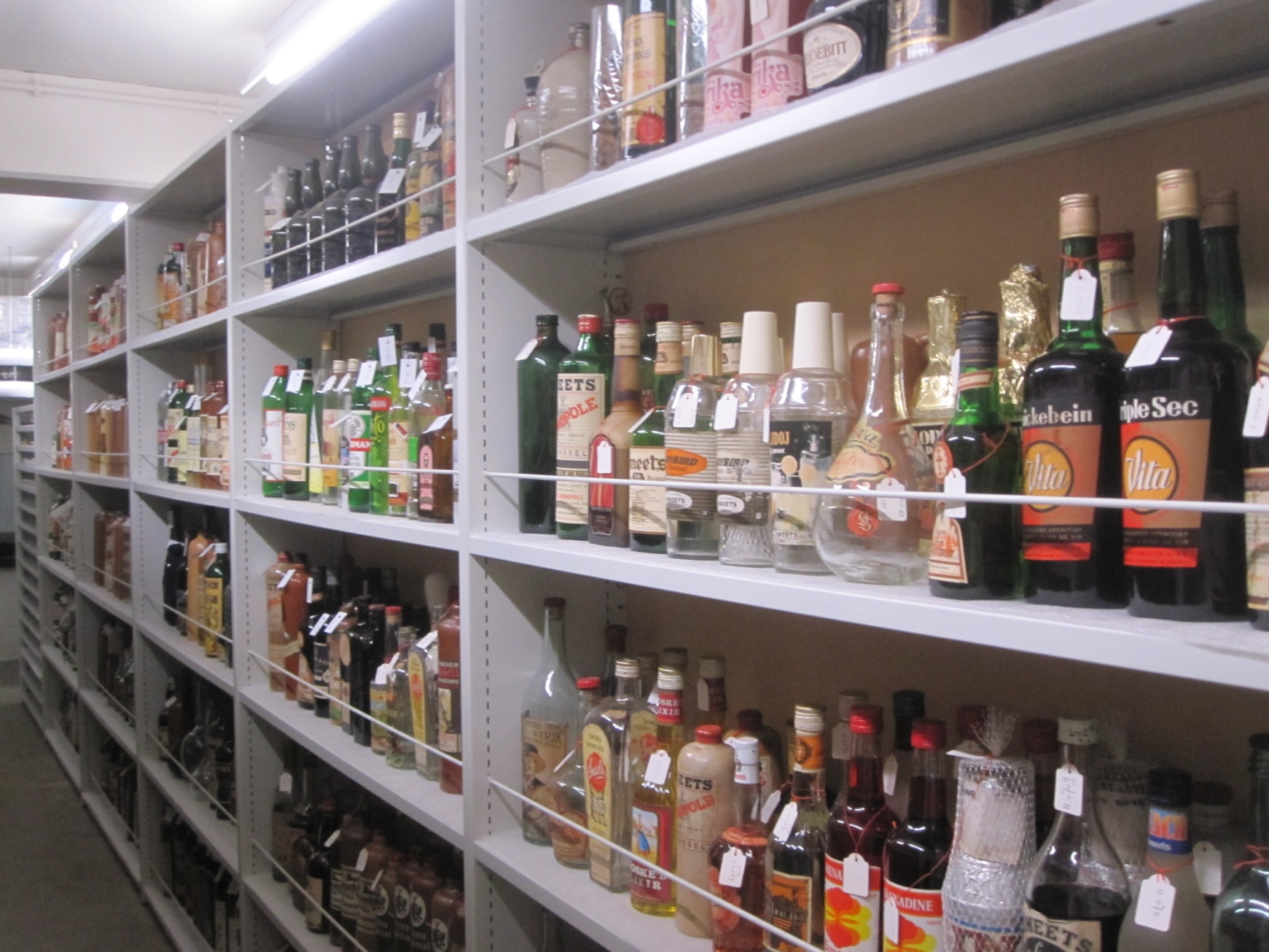 VERPAKKINGSMATERIAALbulkverpakking, detailverpakking (flessen, stopen, capsules, etiketten), transportmiddelen
Studiedag 'Vlaams-Brabant drinkt', 10 mei 2014
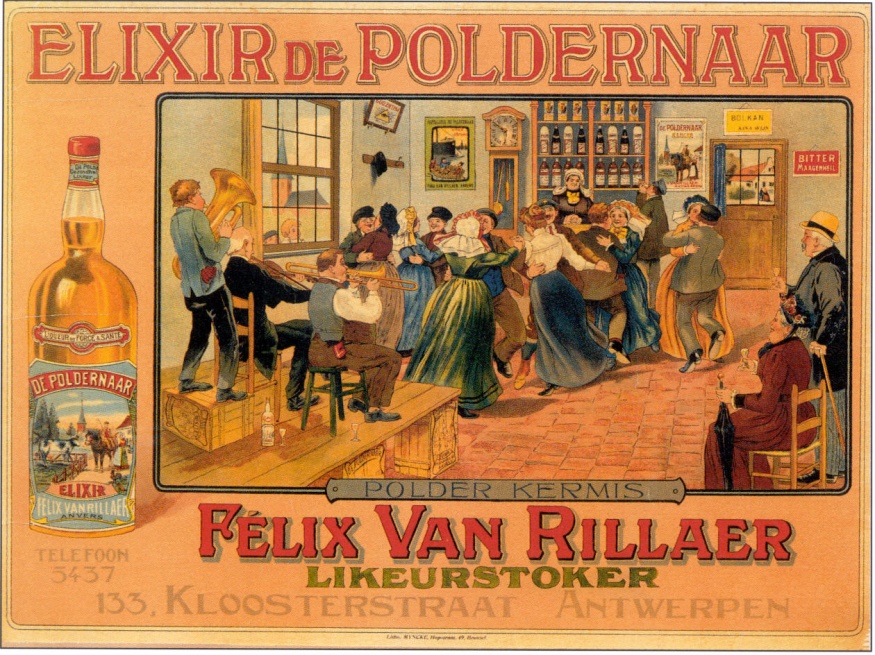 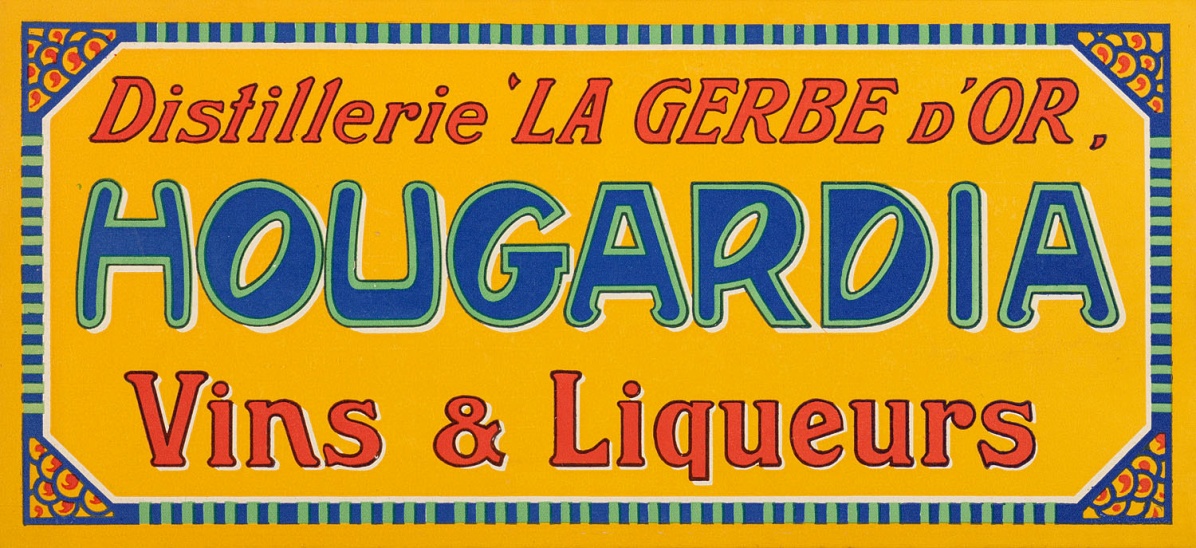 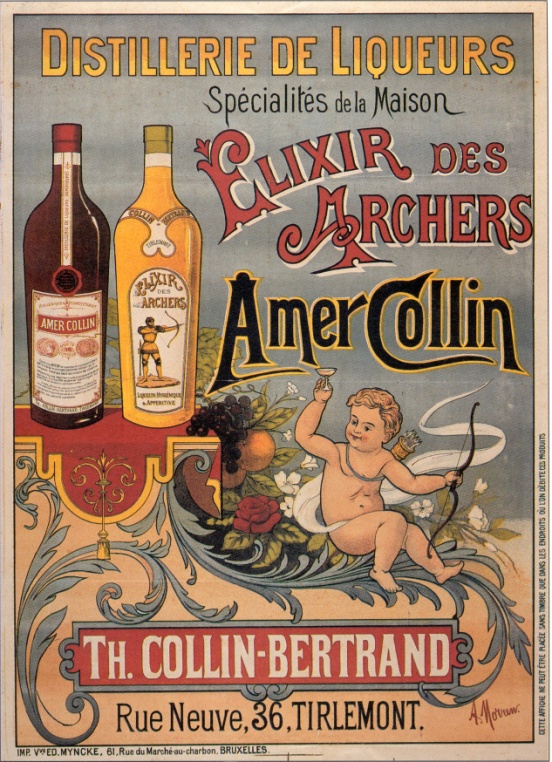 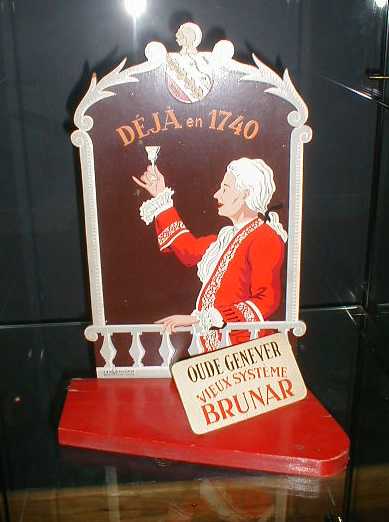 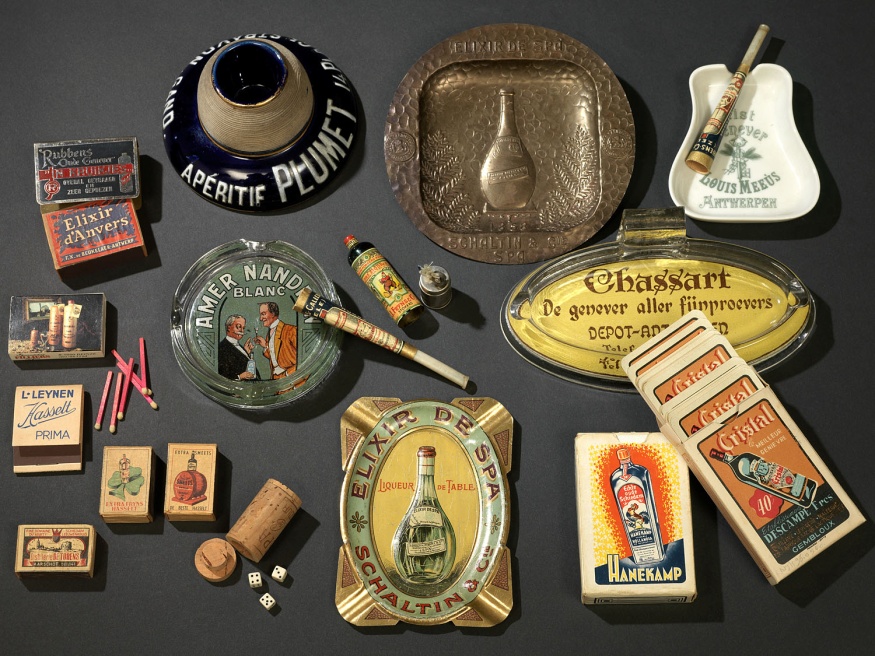 PROMOTIEMATERIAALaffiches, ontwerpen, reclameborden, kalenders, speelkaarten, folders, displays, reclameschotels, publicitaire gadgets, … ook antialcohol materiaal
Studiedag 'Vlaams-Brabant drinkt', 10 mei 2014
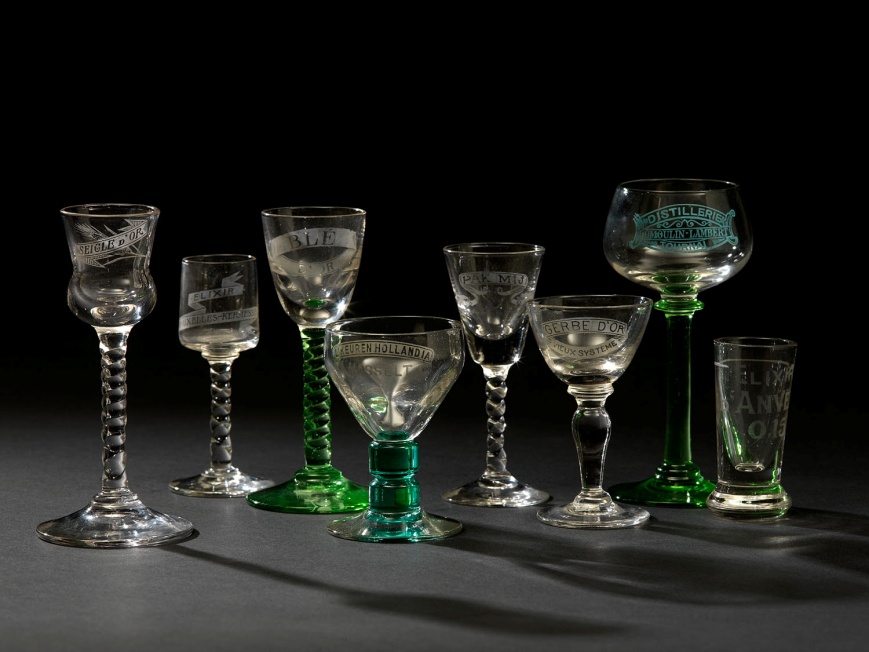 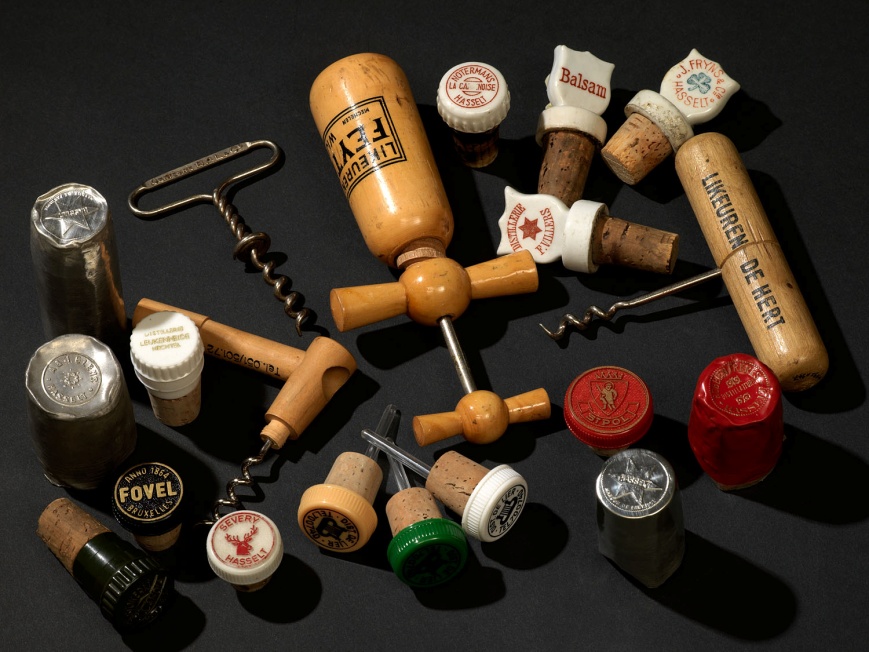 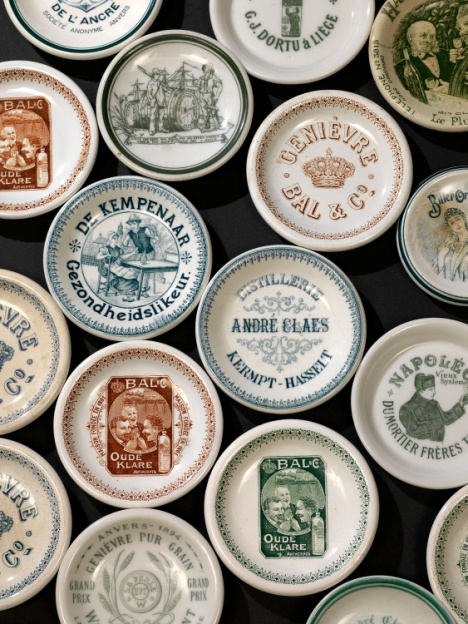 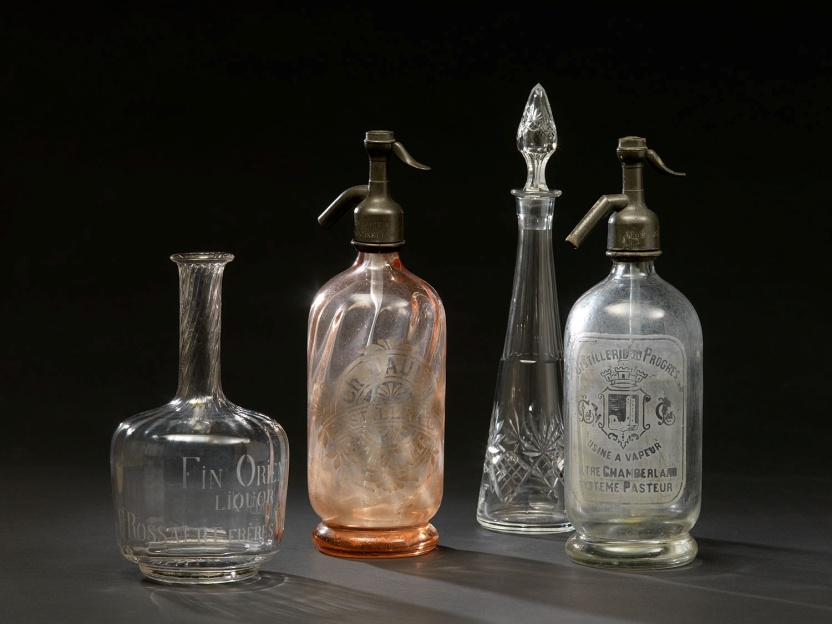 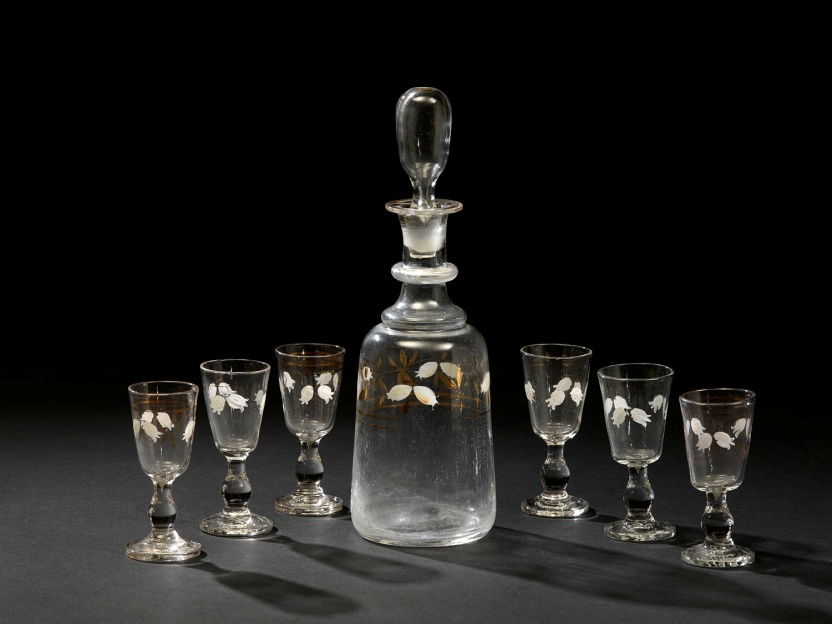 CONSUMPTIEMATERIAALglazen, drinkservies, dienbladen, onderzetters, kurkentrekkers, schenkkannen, schenktuiten, karaffen, sifons, …
Studiedag 'Vlaams-Brabant drinkt', 10 mei 2014
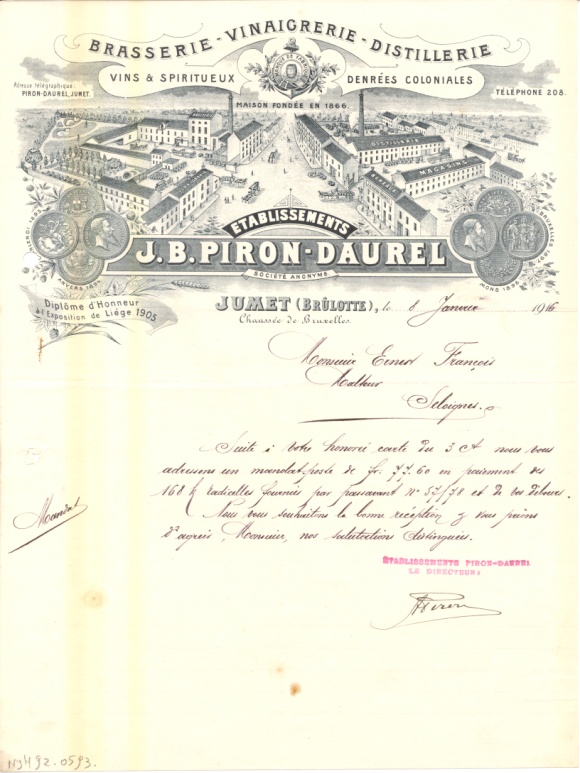 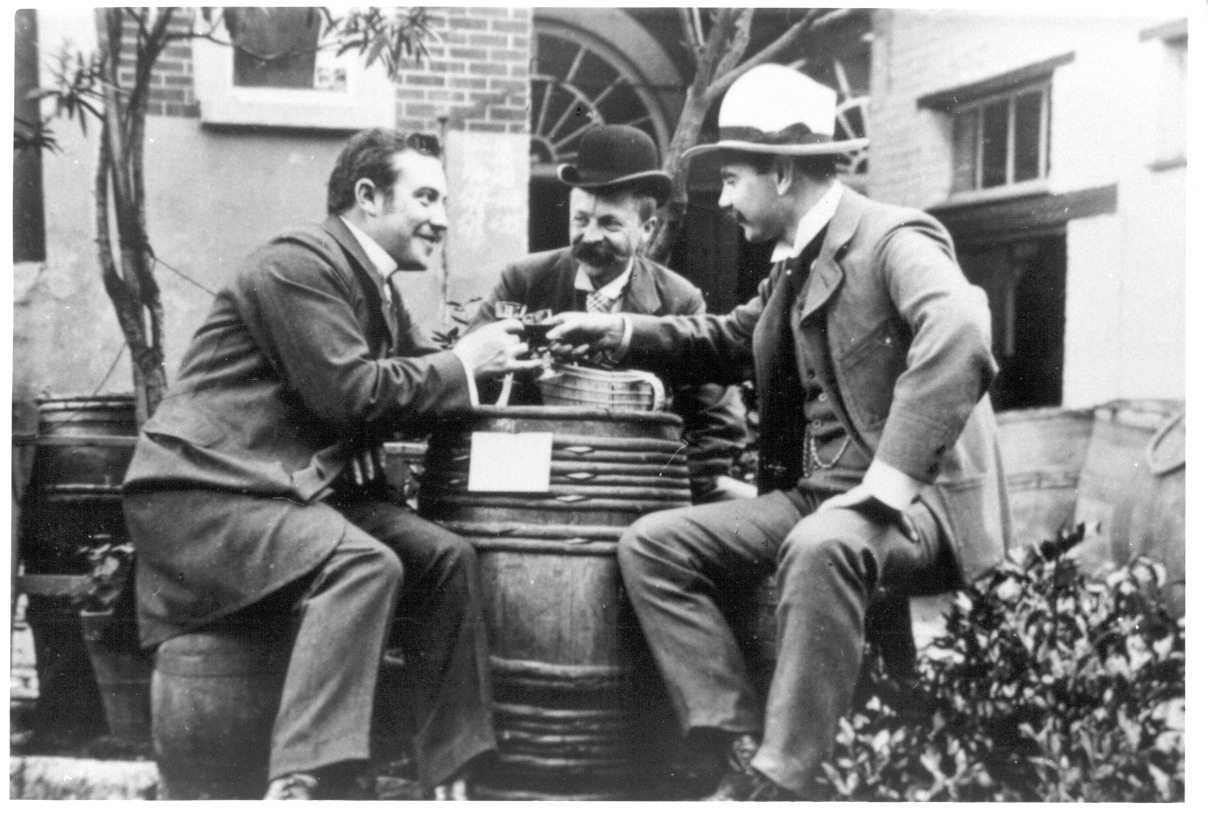 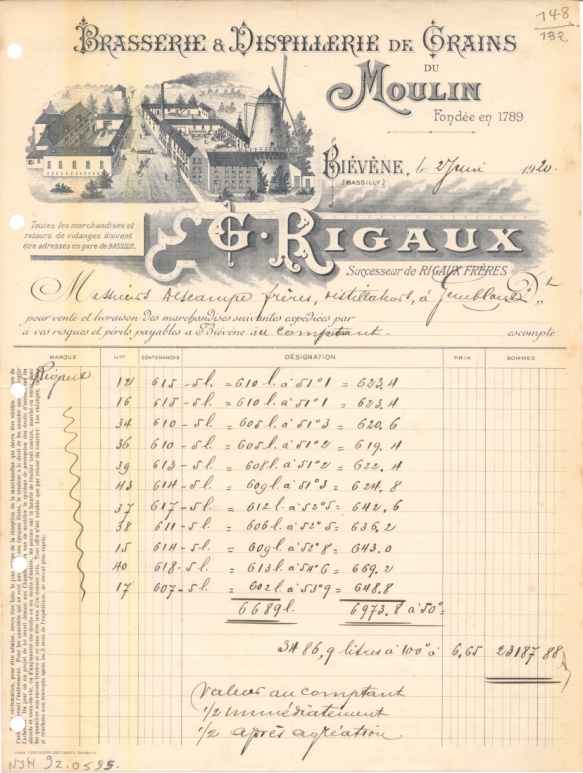 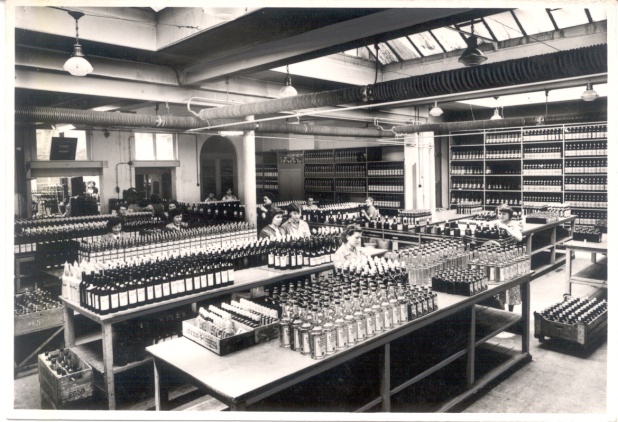 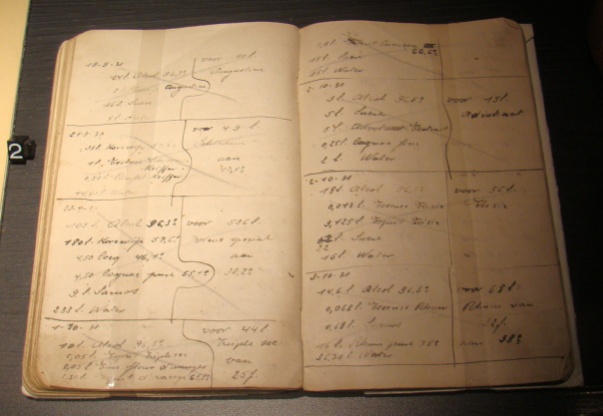 ARCHIVALIAordonnanties, receptenboekjes, briefhoofden, facturen, foto’s, aandelen, …
Studiedag 'Vlaams-Brabant drinkt', 10 mei 2014
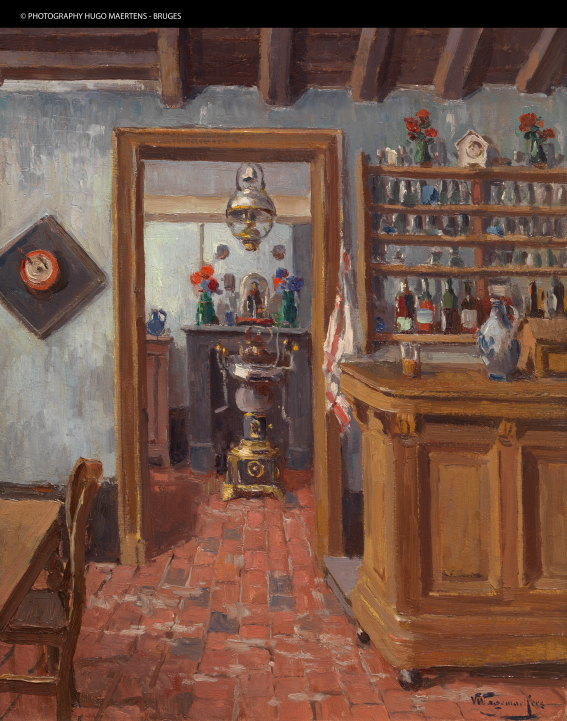 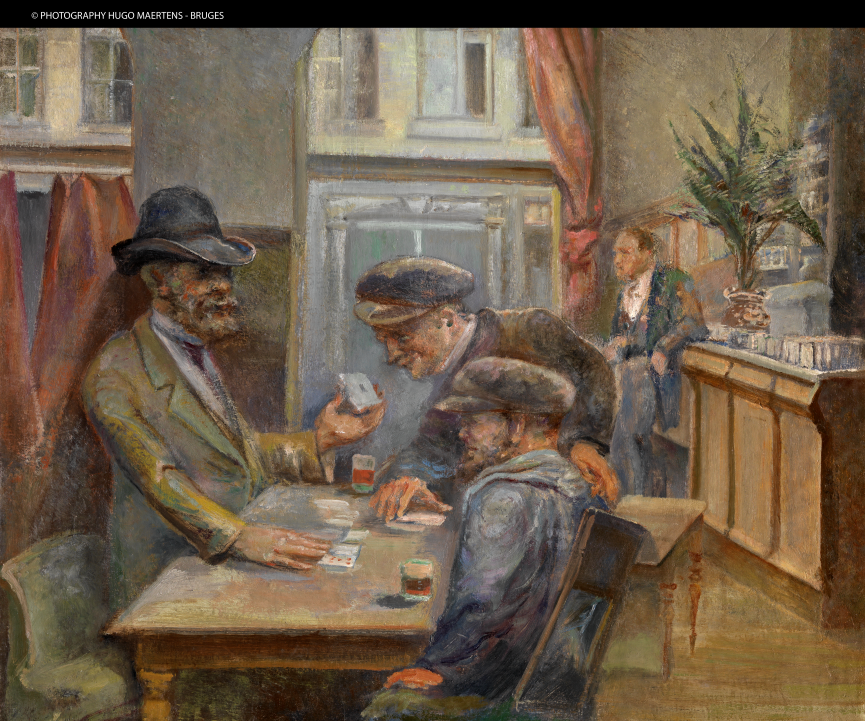 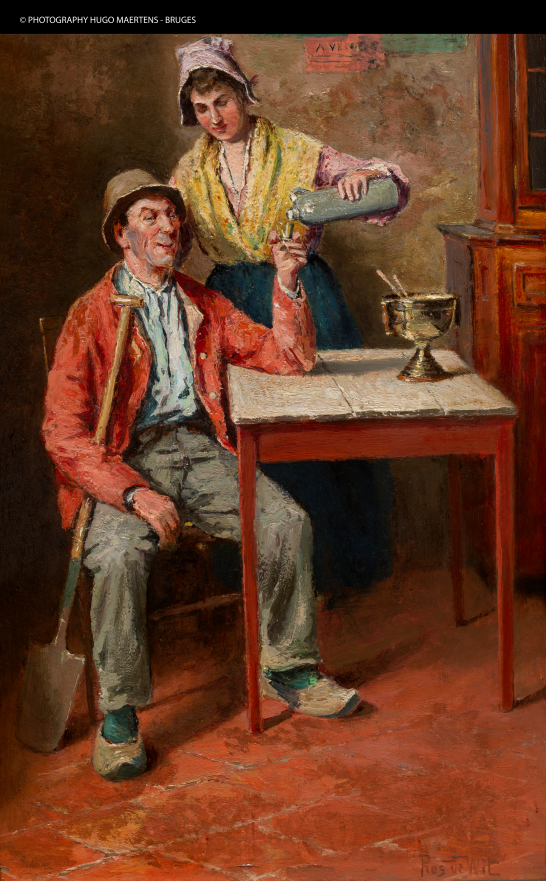 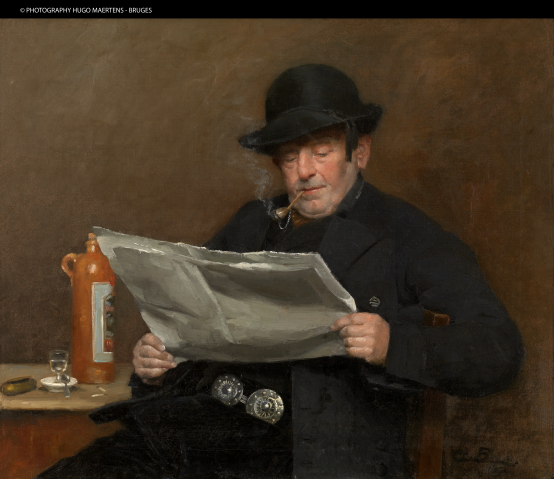 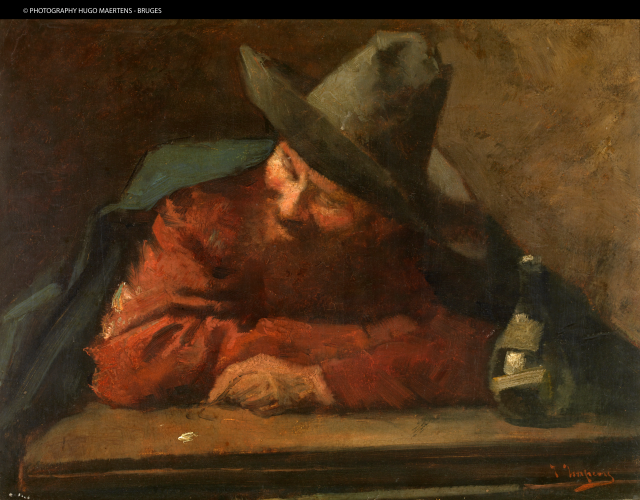 BEELDENDE KUNSTschilderijen, etsen, grafiek, cartoons, …
Studiedag 'Vlaams-Brabant drinkt', 10 mei 2014
Collectie
Ondanks hiaten, unieke collectie in België
Representatief
Belgische geschiedenis van jenever
Hoofdzakelijk 19de en 20ste eeuw
Opzet
Economische, technische, sociale en wetenschappelijke tendensen en evoluties illustreren
Studiedag 'Vlaams-Brabant drinkt', 10 mei 2014
Verzamelen
Collectie groeit nog jaarlijks
46% van collectie via schenking
45% van collectie via aankoop
Selectiecriteria
Waarde van het object als betekenisdrager
Lacunes in de collectie
Fysieke toestand
Identieke exemplaren al in collectie
Financiële haalbaarheid
Beschikbare depotruimte
Studiedag 'Vlaams-Brabant drinkt', 10 mei 2014
Bewaren
Centraal depot ism andere stedelijke musea
Klimaatinstallatie
Bewaard volgens soort materiaal
Gebrek aan ruimte
Zeker voor grote stukken
Betere plaatsing & ordening objecten
Afstoten niet-relevante objecten/bulk?
Studiedag 'Vlaams-Brabant drinkt', 10 mei 2014
Registreren
Collectiedatabase Adlib
Richtlijnen/afspraken voor beschrijven van objecten

Terminologie (objectnaam)
Verschillende termen voor zelfde soort object
Onduidelijk waarvoor object gebruikt werd
Hulpmiddelen
Art & Architecture Thesaurus (AAT)
AM-MovE thesaurus 
MOT ID-DOC
European Brewary Convention Thesaurus
Erfgoedplus.be & andere erfgoedbanken
Studiedag 'Vlaams-Brabant drinkt', 10 mei 2014
Registreren
Problematiek datering
Vooral voor publicitair materiaal
Hulpmiddelen
Merkdeponeringen
Vermeldingen bedrijfsvormen
Studiedag 'Vlaams-Brabant drinkt', 10 mei 2014
Presenteren
Feestelijk openingsweekend20 & 21 september 2014
Museumparcours rond drie verhaallijnen
Erfgoed- en productieruimtes - proces
Tentoonstellingsruimtes - collectie
Belevingsruimtes - product
Stokerijenkaart
Studiedag 'Vlaams-Brabant drinkt', 10 mei 2014
Vragen?
Joanie Dehullu
Collectiebeheerder
T 011239852
E joanie.dehullu@hasselt.be

Collectieplan op www.jenevermuseum.be
Studiedag 'Vlaams-Brabant drinkt', 10 mei 2014